seminář Povídání o učení, Karlín, 4. 11. 2016
O výuce teoretické mechaniky
Jiří Podolský
Ústav teoretické fyziky
MFF UK
nástin témat
historie předmětu
  obsah a struktura výuky
  metoda výuky
  matematický aparát
  další souvislosti
  obecná ponaučení ?
1348: založení Pražské university
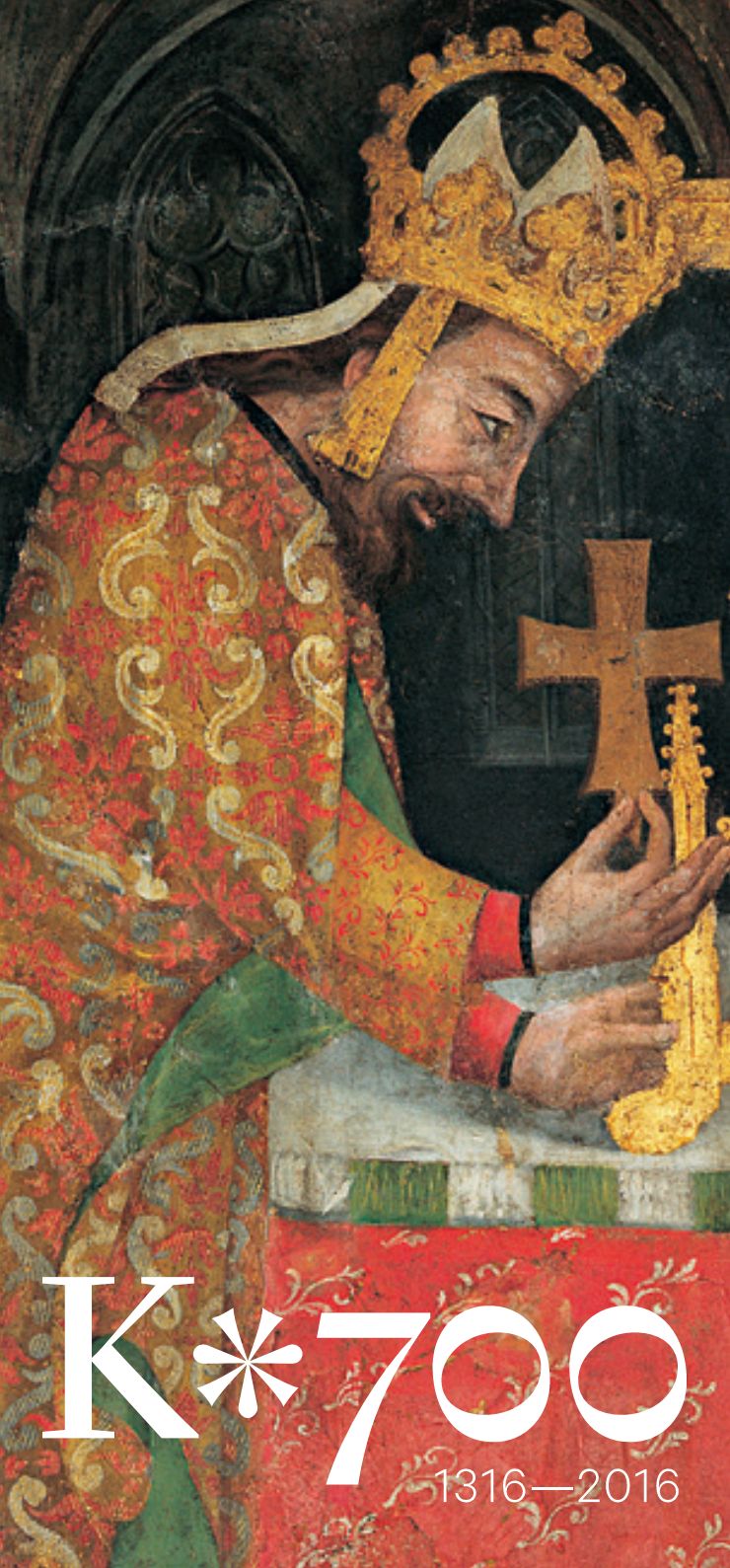 Universitas Carolina Pragensis
desátý český král, římský král a císař
Karel IV.
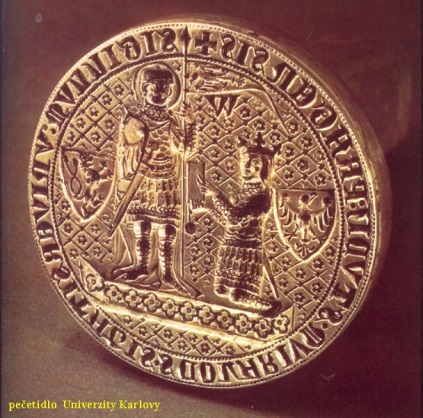 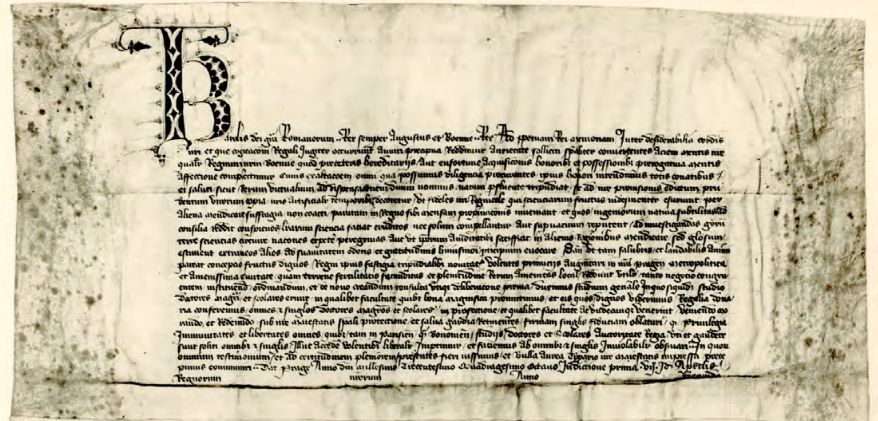 Littera fundationis Universitatis Carolinae Pragensis 7. Aprilis 1348
Studium generale
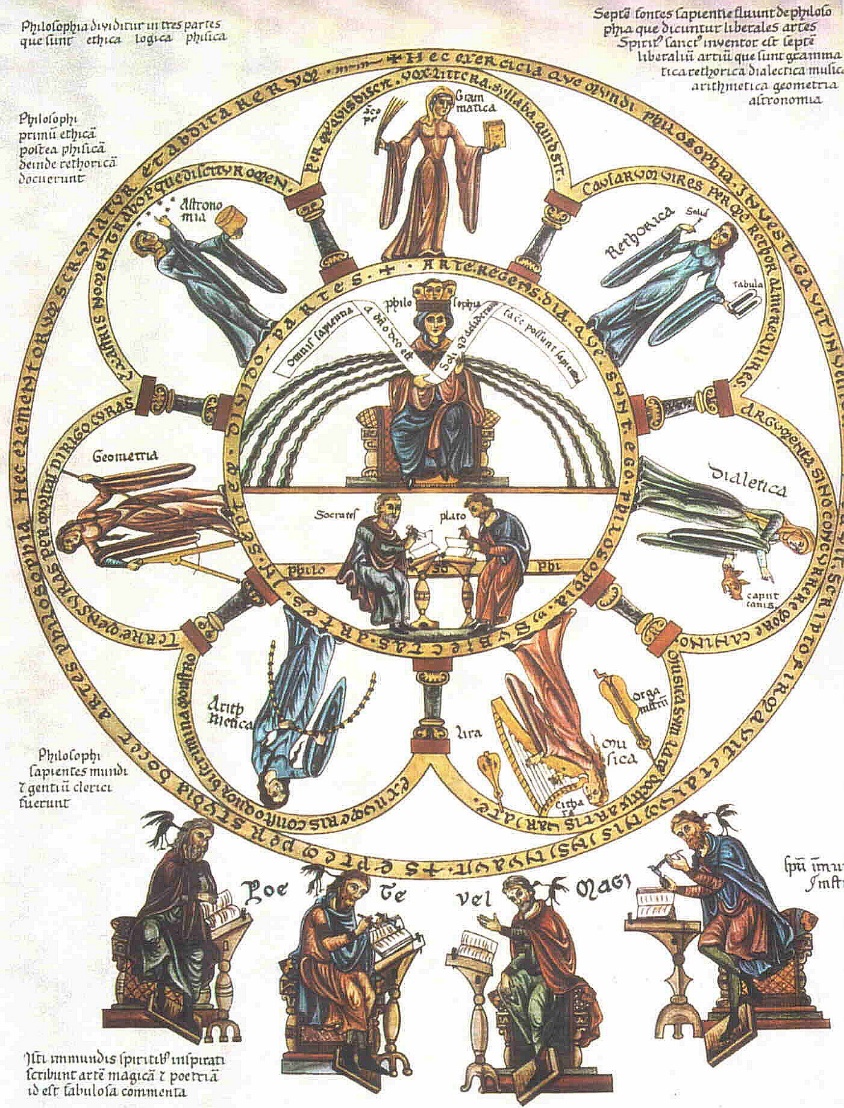 měla všechny 4 fakulty
jako v Bologni či Paříži:

artistická
teologická
právnická
lékařská
ze 7 svobodných umění
byly 4  „matfyz“ :
astronomie
geometrie
aritmetika
hudba či harmonie
Philosophia et septem artes liberales,
Herrada von Landsberg, 
z její encyklopedie Hortus deliciarum, 1180
záhy velký rozkvět vědy:
1410: Pražský orloj
tvůrci: Mistr Jan Ondřejův zvaný Šindel (astronom, rektor), Mikuláš z Kadaně (hodinář)
založeno na díle astronoma Mistra Křišťana z Prachatic Stavba a užití astrolábu
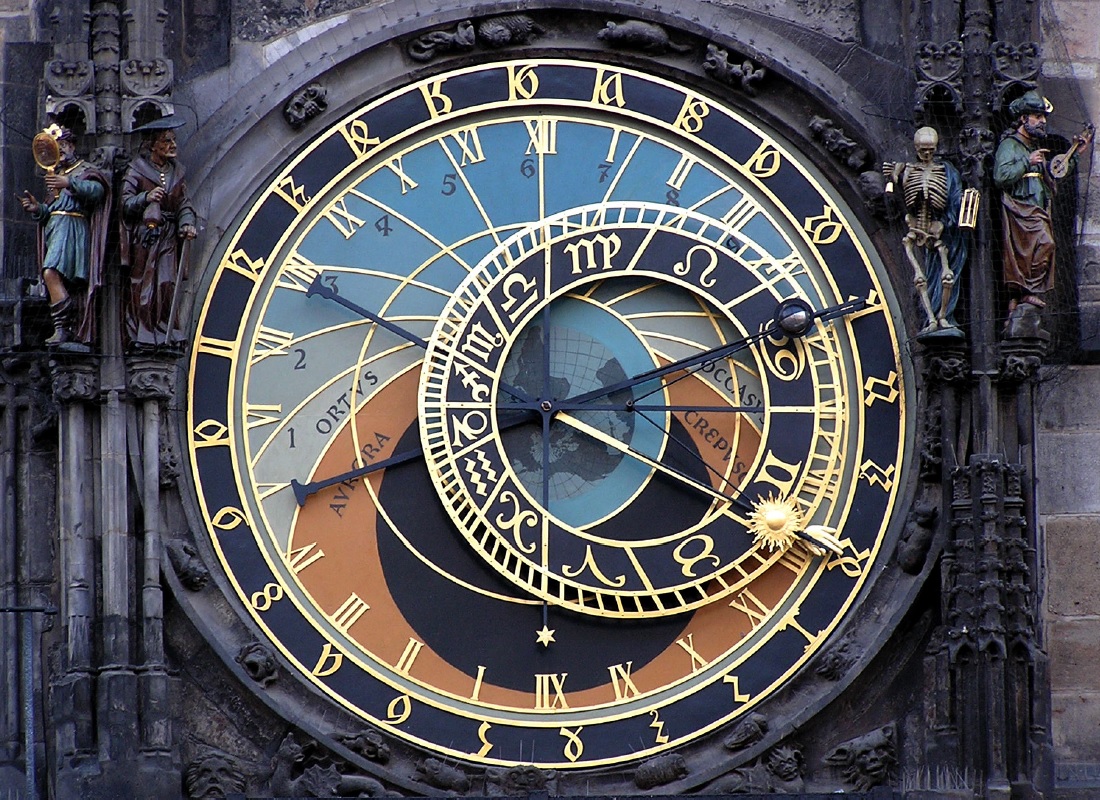 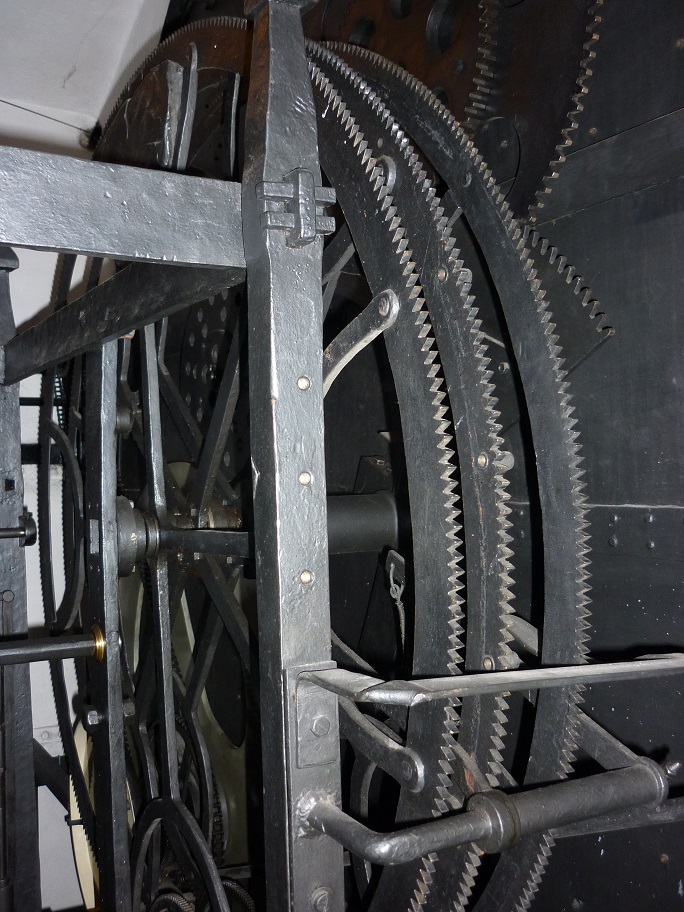 vně: astronomický ciferník (animovaný astroláb) 	                  uvnitř: mechanický stroj
pražský prostoročas: zavazující tradice
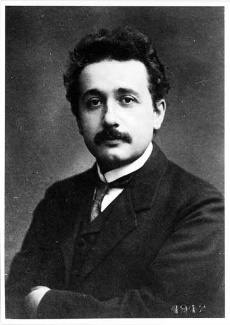 BIG CHILL
1910
čas
Einstein
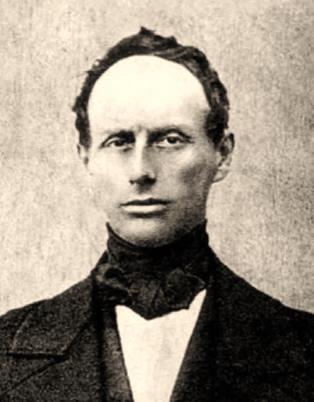 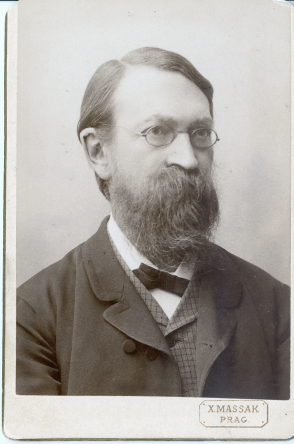 1860
Praha-dnes

   minulost
Doppler                     Mach
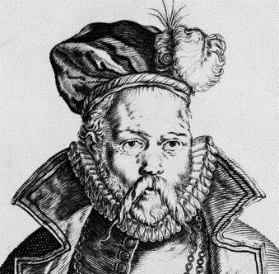 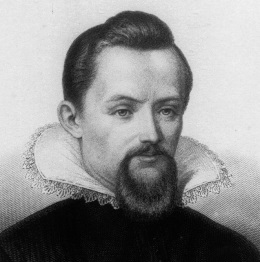 1610
prostor
Brahe                     Kepler
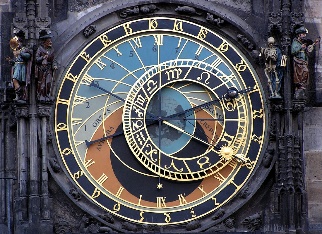 BIG BANG
1410
Johannes Kepler            Astronomia nova
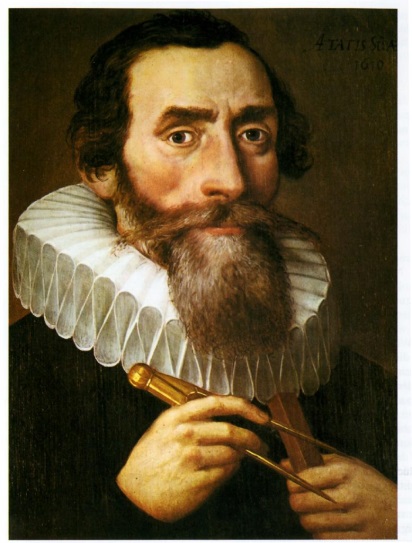 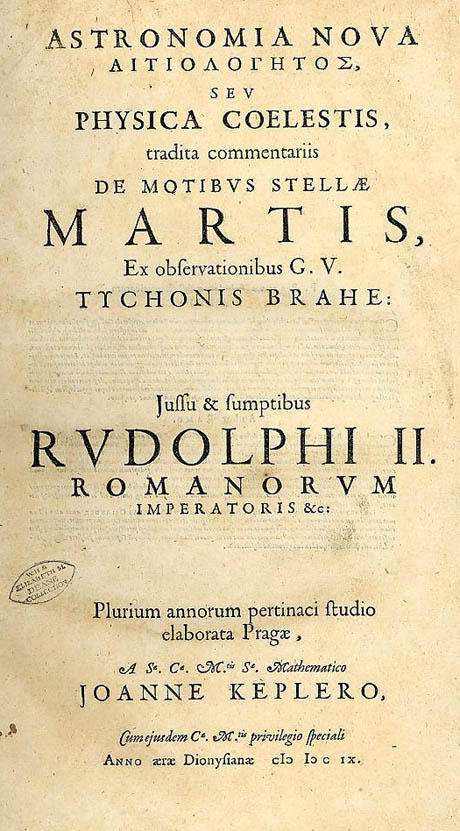 1610
císařský matematik
na půdě Karlovy univerzity
     během pobytu v Koleji krále Václava 
       u rektora Martina Bacháčka
našel zákon ploch a eliptickou orbitu Marsu
dílo dokončeno 1605
vydáno 1609
titulní strana
337 stran + 80 stran úvodu
Keplerova elipsa v Astronomia nova
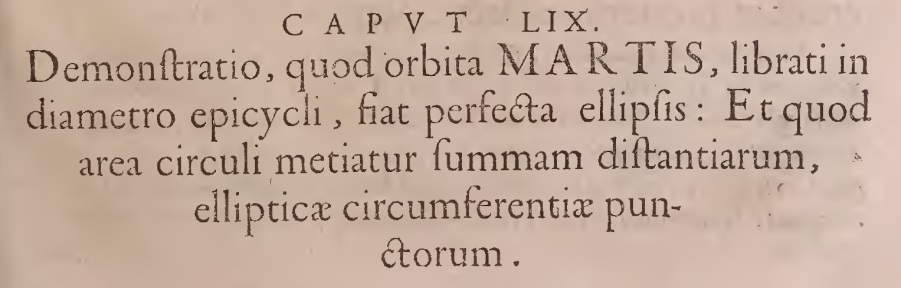 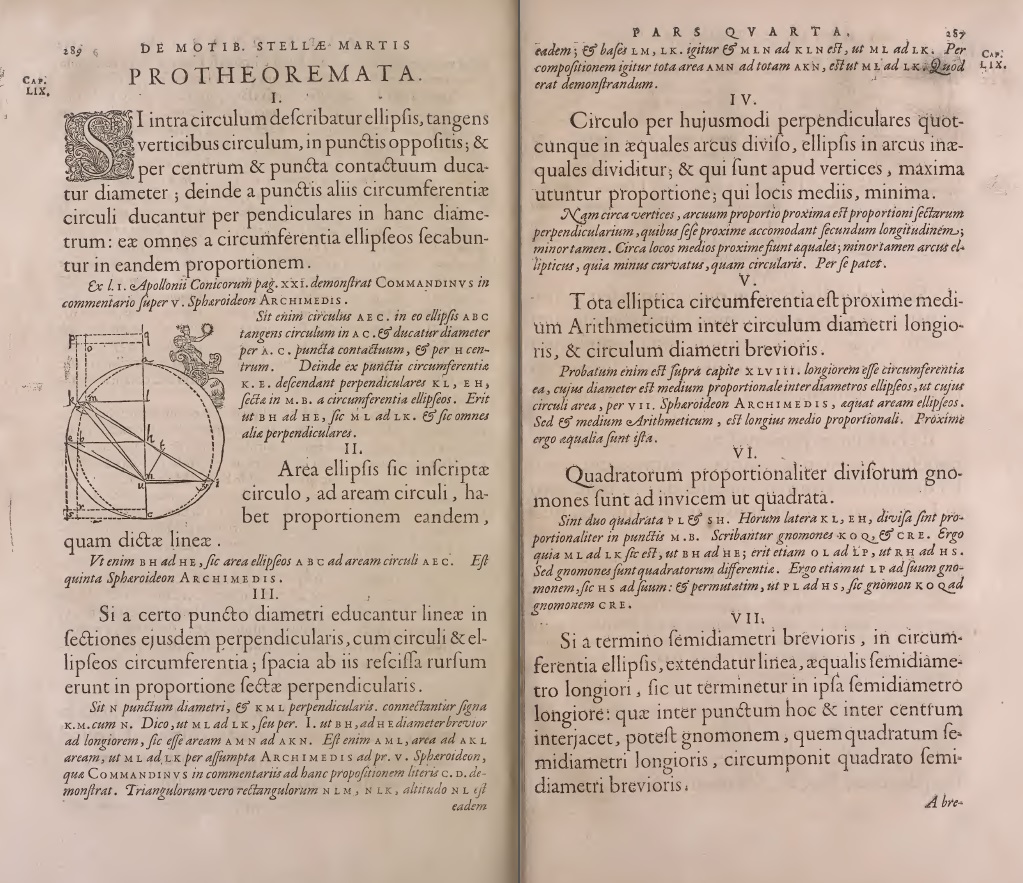 strana 285
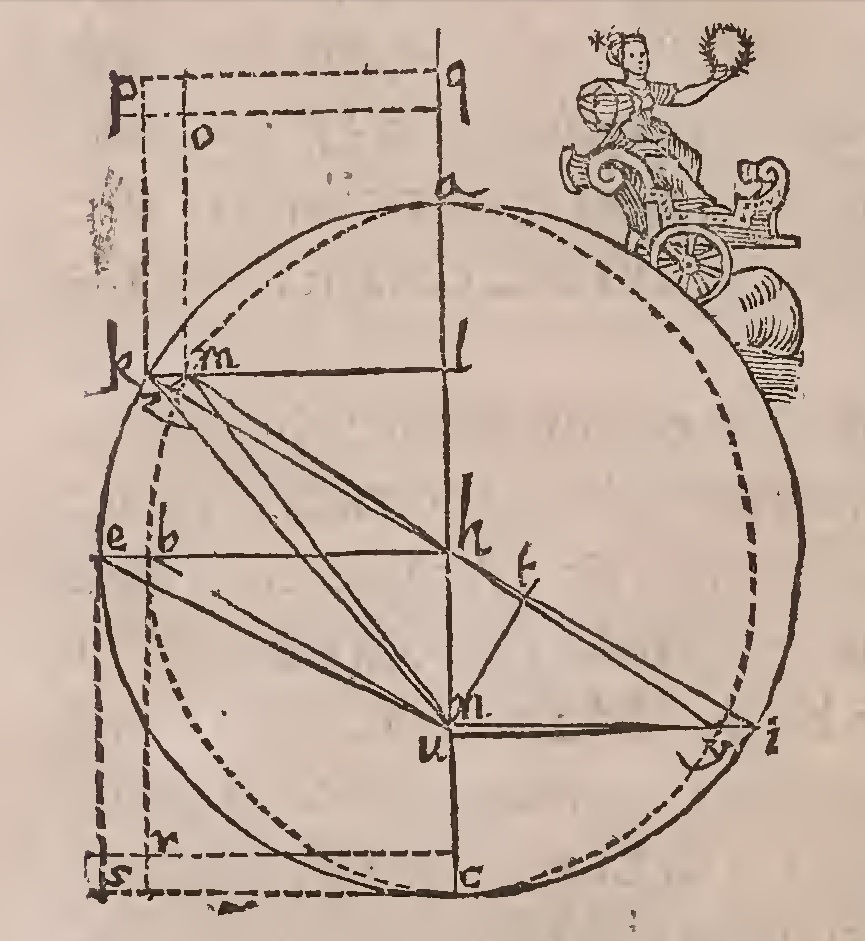 strana 286
Ernst Mach
v Praze 28 let (1867-1895)
profesor experimentální fyziky, pedagog, 2x rektor
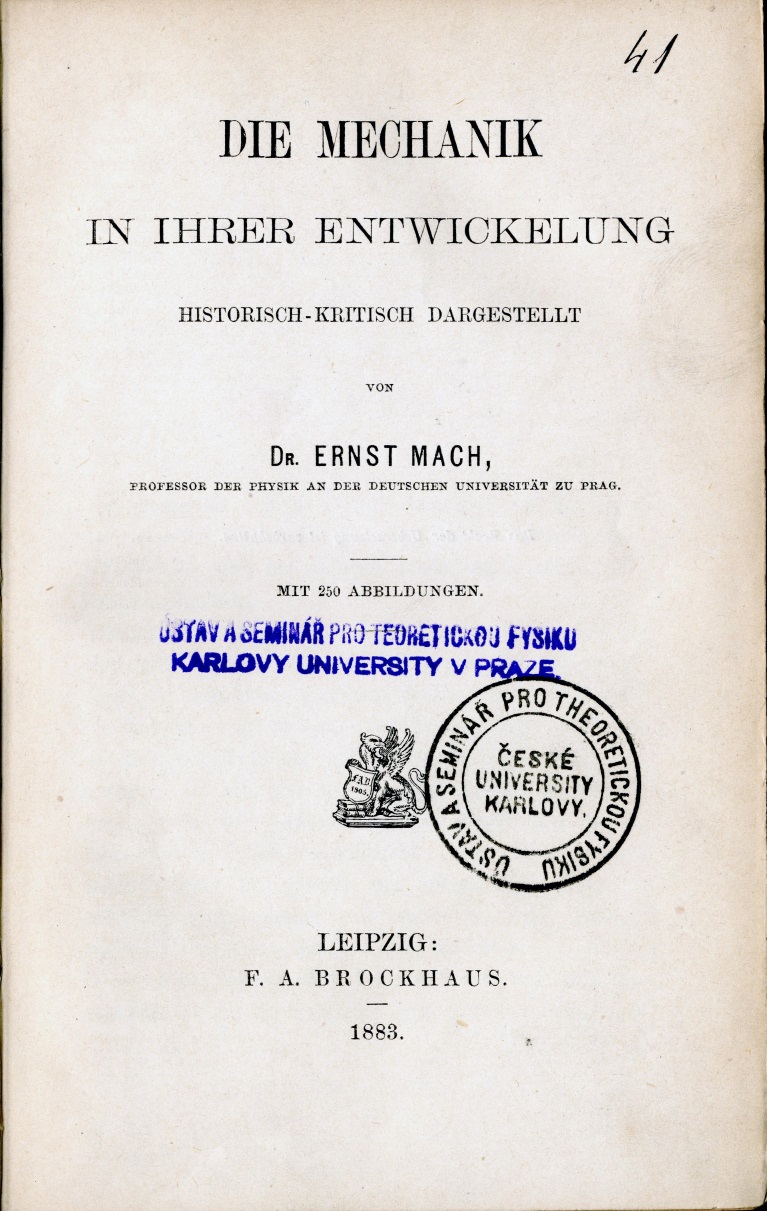 kritika newtonovské mechaniky, zejména 
konceptu absolutního prostoru a pohybu
tzv. Machův princip byl velkou inspirací pro Einsteina:

 “Mach jasně rozpoznal slabá místa klasické mechaniky,   čímž se přiblížil požadavku obecné teorie relativity – 
a to před skoro půl stoletím!”	     	Einsteinův nekrolog Ernsta Macha
	     	Physikalische Zeitschrift 17 (1916) 101
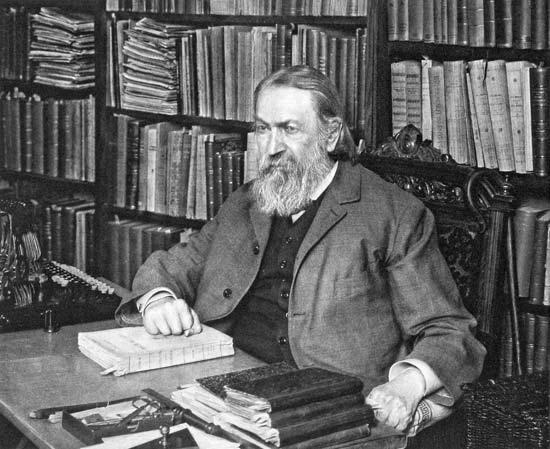 první vydání Machovy Mechaniky, Leipzig 1883
Machova busta  a pamětní deska
na Ovocném trhu 7

bývalý Fyzikální ústav Univerzity
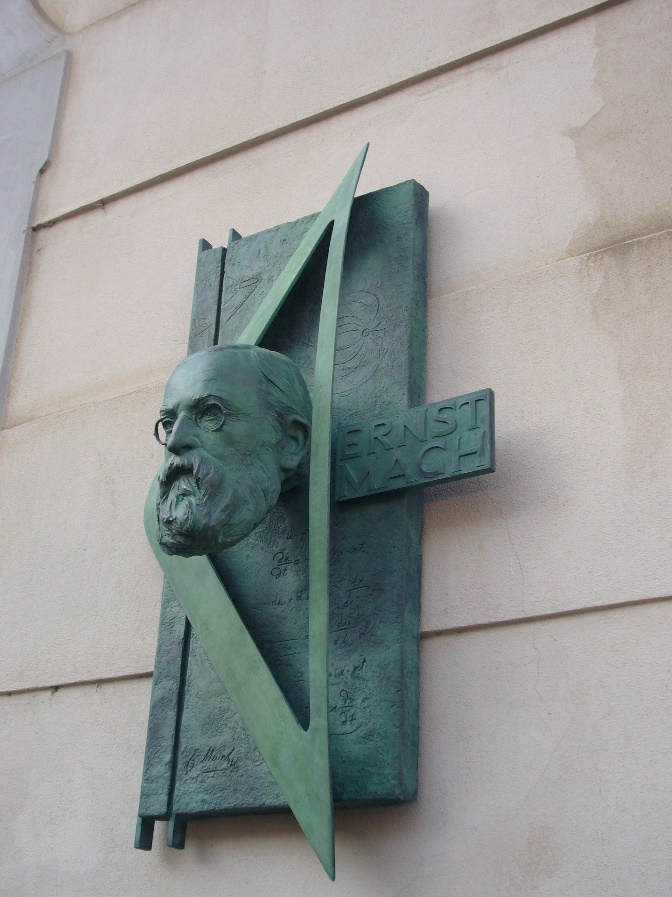 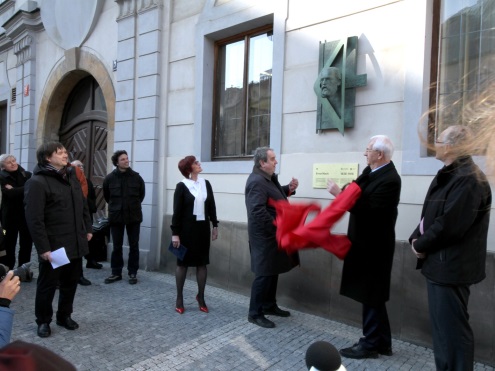 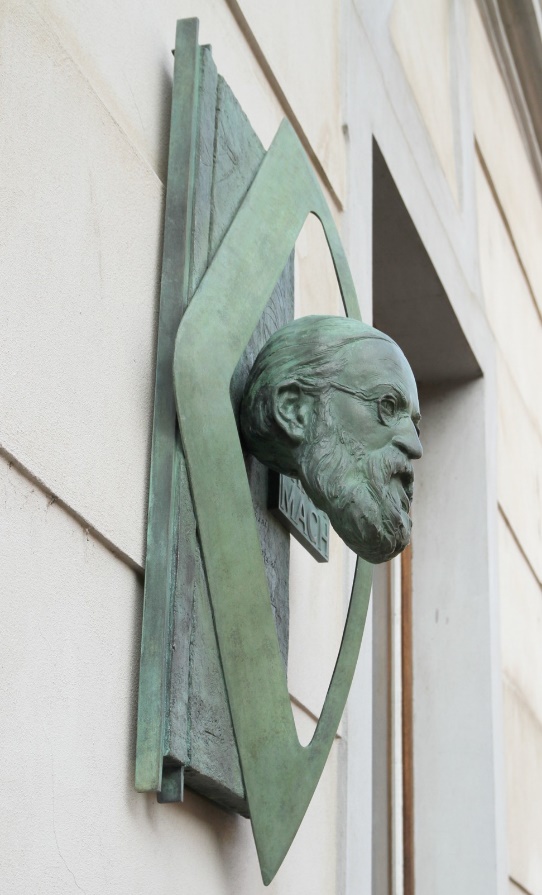 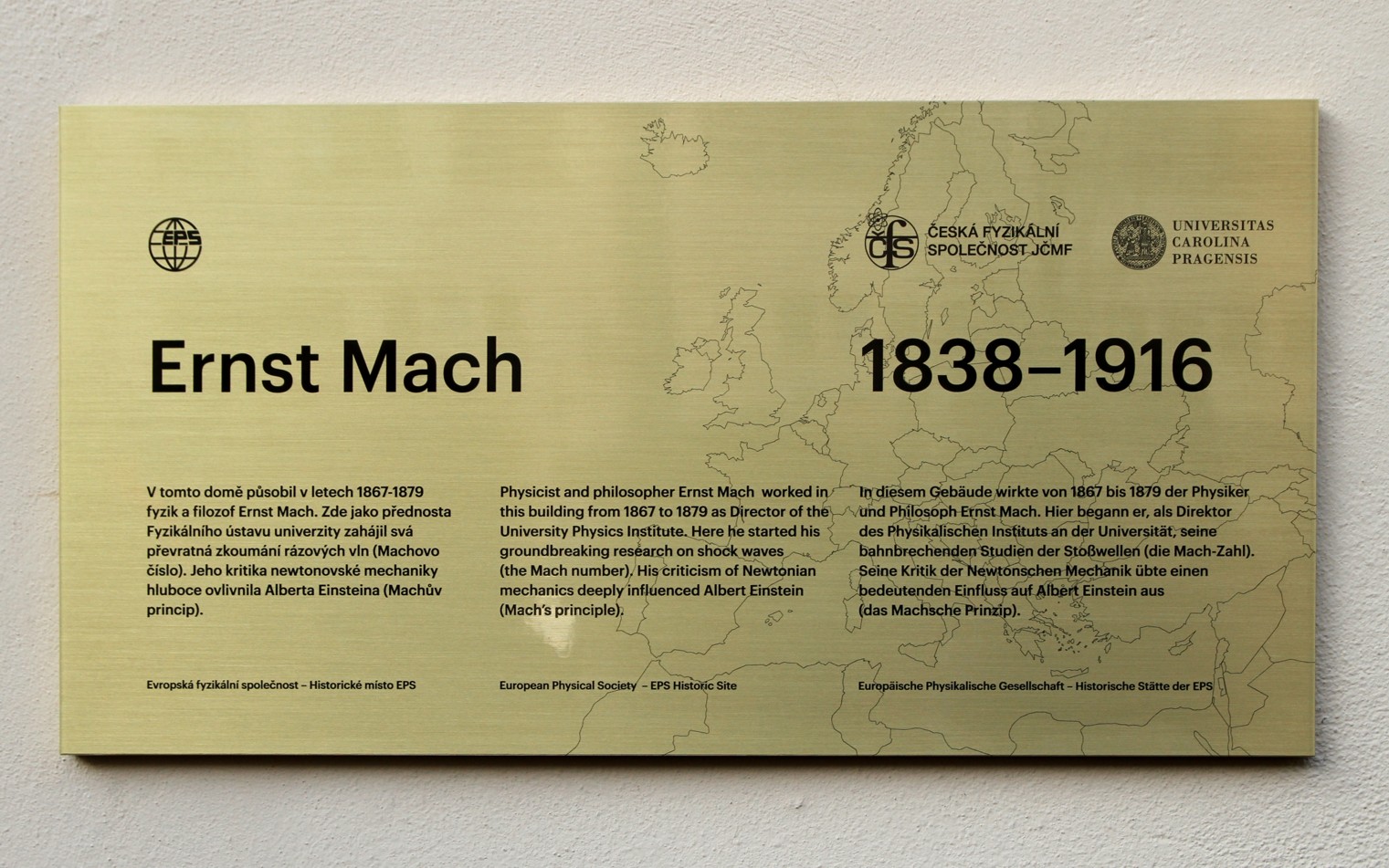 odhaleno v únoru 2016
     nar.   18. 2. 1838
     zem. 19. 2. 1916
oficiální Historické místo Evropské fyzikální společnosti
Albert Einstein
v Praze 1,5 roku (1911-1912)
profesor teoretické fyziky, pedagog
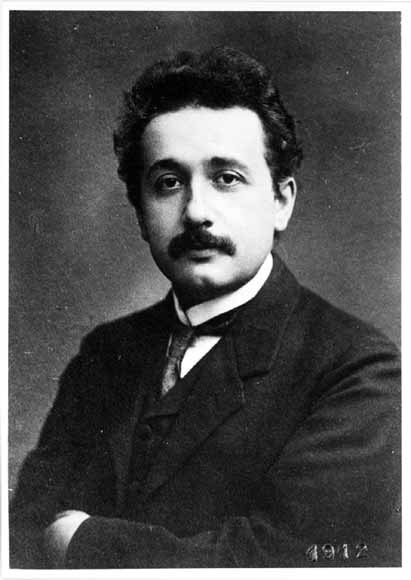 vyučoval na německé Karlo-Ferdinandově univerzitě 3 semestry:
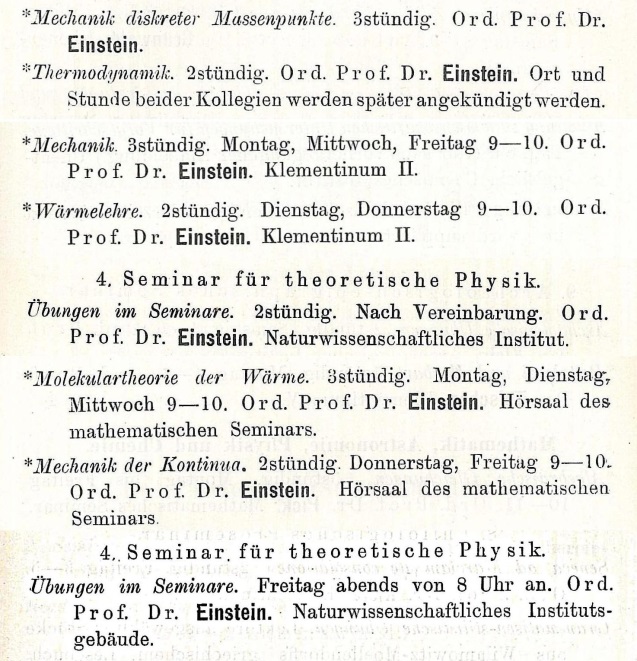 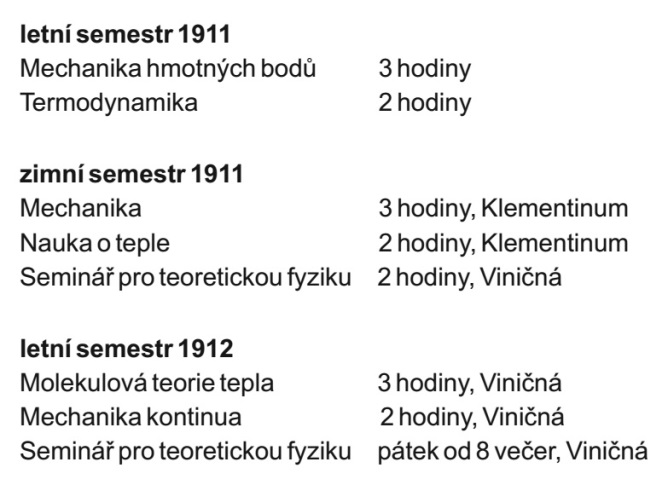 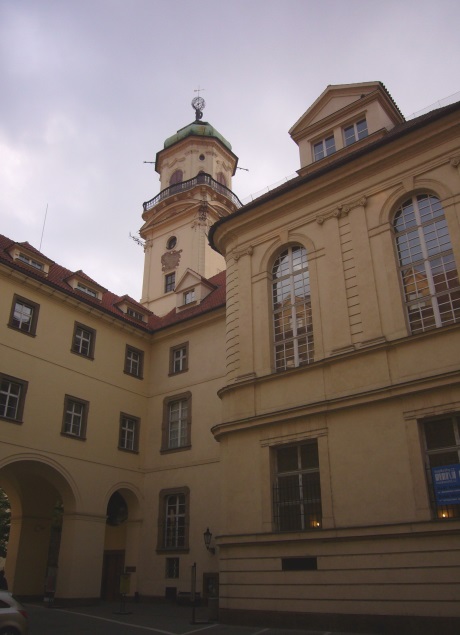 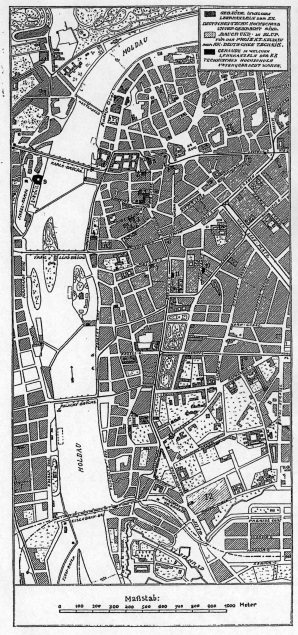 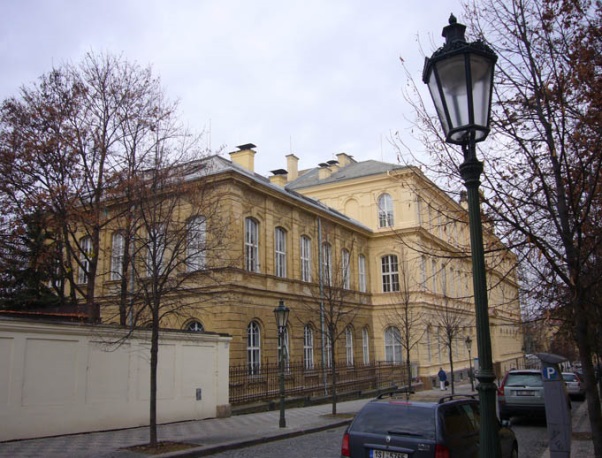 každý den od 9 do 10v Klementinu
nebo Viničné
tam vedl i semináře
profesoři teoretické fyziky a ředitelé matematicko-fyzikálního semináře na KFU/NKFU
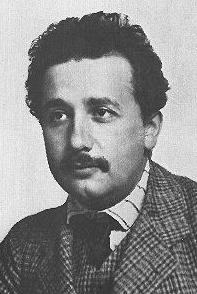 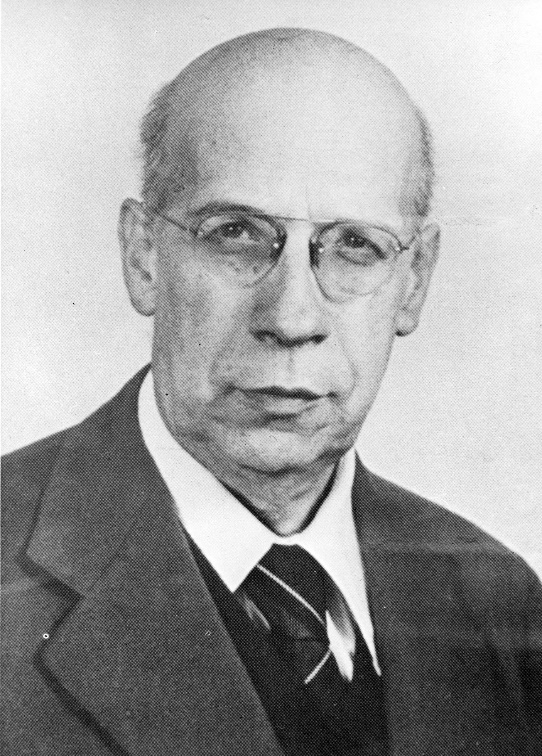 1912-1938(9)
Philipp FRANK
(1884-1966)
profesor teoretické fyziky
U. Vídeň-U. Praha-U.Vídeň
1874-1910
Ferdinand LIPPICH 
(1838-1913)
profesor matematické fyziky
T. Št. Hradec-U. Praha- na odpočinek
1911-1912
Albert EINSTEIN
(1879-1955)
profesor teoretické fyziky
U. Curych-U. Praha-ETH Curych
převzato z Emilie Těšínská: Fyzika na Karlově univerzitě: instituce, osoby, studium (1850-1939)
profesury matematické / teoretické fyziky na České (Karlově) univerzitě v Praze 1882-1939 (45)
1882/83: Matematicko-fyzikální seminář 1920 rozdělení
profesura astronomie :1892 Gustav GRUSS….
profesura matematické (teoretické ) fyziky
1908: Ústav pro teoretickou fyziku
1920: Ústav a seminář pro teoretickou fyziku
1922:druhá profesura  TF
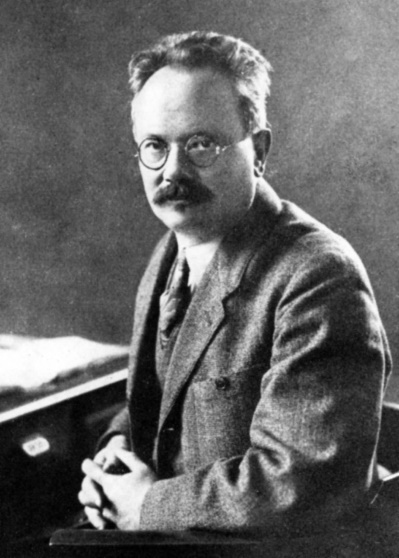 (1939: třetí profesura TF)
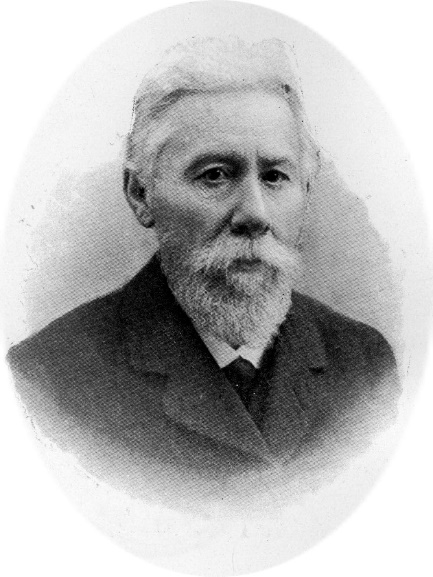 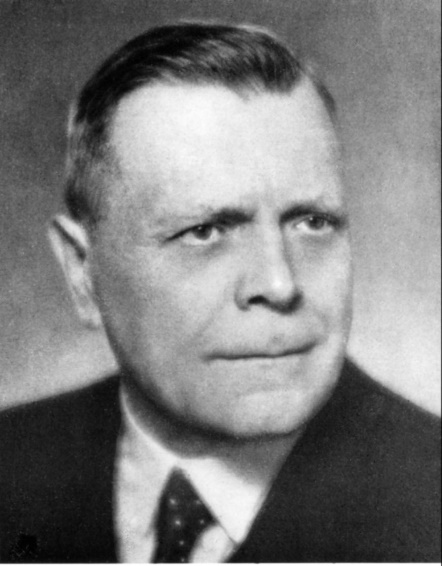 1882-1891
August SEYDLER
(1849-1891)
profesor matematické fyziky 
a teoretické astronomie
KFU Praha-ČU Praha-†
1914-1939 (1945)
František ZÁVIŠKA
(1879-1945)
profesor teoretické fyziky
ČU Praha-†
1922-1939 (1956)
Viktor TRKAL
(1888-1956)
druhá profesura teoretické fyziky
ČU Praha-(MFF UK)
1891-1913
František KOLÁČEK
(1851-1913)
profesor matematické fyziky
střední škola Brno-ČU Praha-ČT Brno-ČU Praha-†
převzato z Emilie Těšínská: Fyzika na Karlově univerzitě: instituce, osoby, studium (1850-1939)
české učebnice fyziky
Josef František Smetana, Silozpyt čili fyzika 		1842

„Veliký pokrok, jejž, jako vědy přírodní vůbec, tak fysika    neobmezeným snažením pěstitelů svých zvláště za dnů našich učinila,                  zasluhuje pozornost nejen každého vzdělance, ale i většího obecenstva, an fysika následky výzkumů svých do života pospolitého mnohonásobně sahá, všeliká umění zdokonaluje, k vynálezům novým vede, výkony řemeslné šlechtí, ano za základ všech věd přírodních        i technických považována býti může.“
české učebnice teoretické mechaniky
Seydler Theoretická mechanika			1880
  Kučera Základy mechaniky tuhých těles		1921
  Hostinský Mechanika tuhých těles			1924
  Trkal Mechanika hmotných bodů a tuhého tělesa	1956
  Brdička Mechanika kontinua				1962
  Brdička, Hladík Teoretická mechanika		1987

  Brdička, Samek, Sopko Mechanika kontinua		2000
  Horský, Novotný, Štefaník Mechanika ve fyzice	2001
teoretická mechanika na MFF (vznik 1952)
personální obsazení výuky (dle vzpomínek J. Langera)
vždy členové katedry/ústavu teoretické/matematické fyziky :
Brdička		cca do r. 1960
  Hladík		60. léta
  Langer 		cvičení a části přednášek od r. 1964
  Valenta 		několikrát v 70. letech
  Langer		cca od r. 1980
  Podolský		přizván k přednášení v r. 1995
dnes: předmět  NOFY003
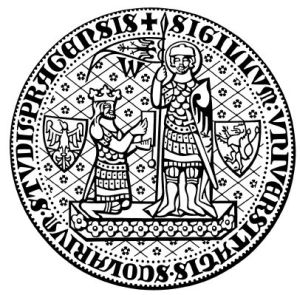 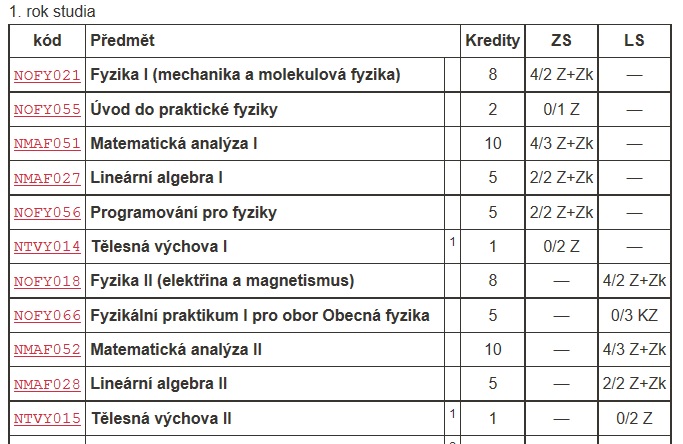 studijní plán bakalářského oboru Obecná fyzika
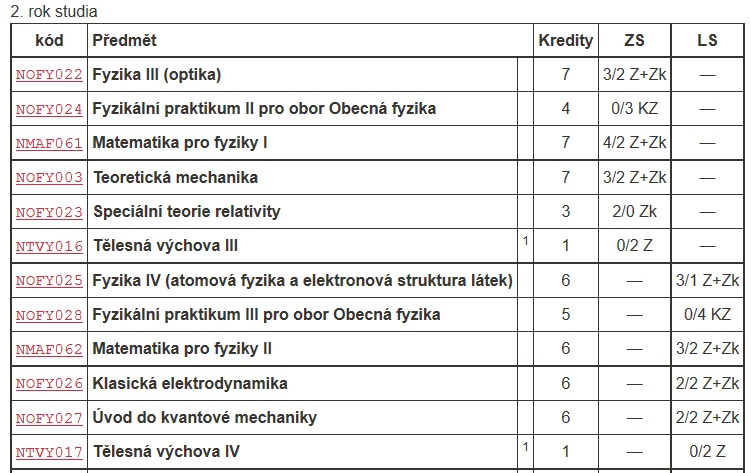 povinný předmět ve 2. ročníku
zimní semestr, 7 kreditů
rozsah výuky 3/2  Z+Zk
předmět NOFY003 v SIS
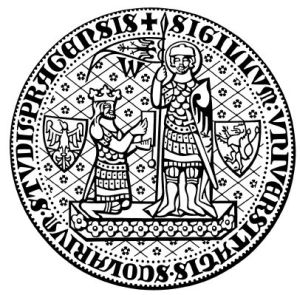 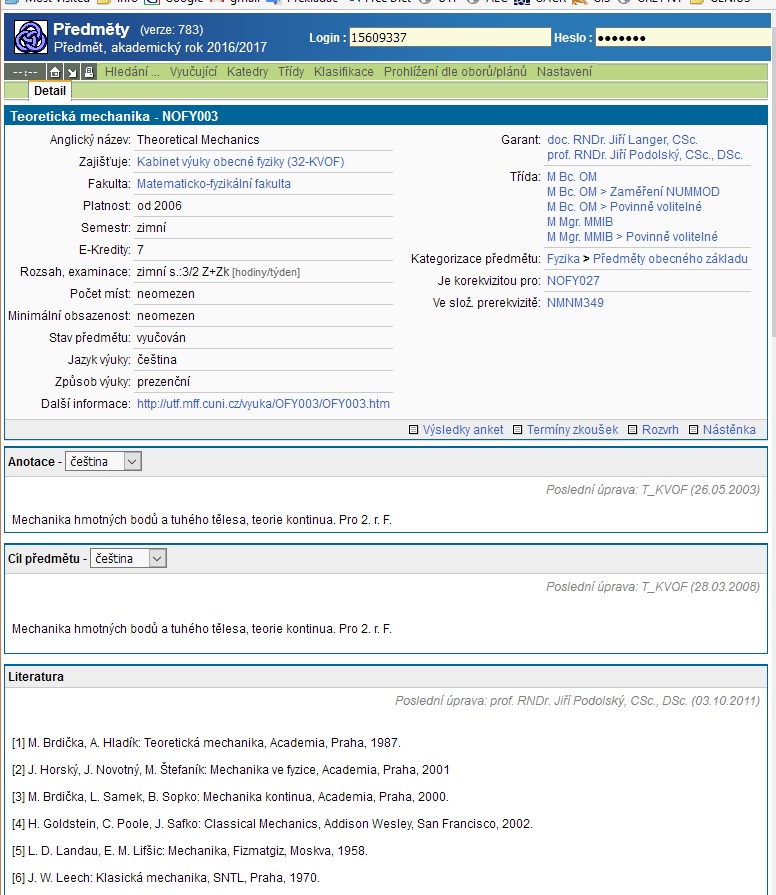 statistika za posledních 5 let
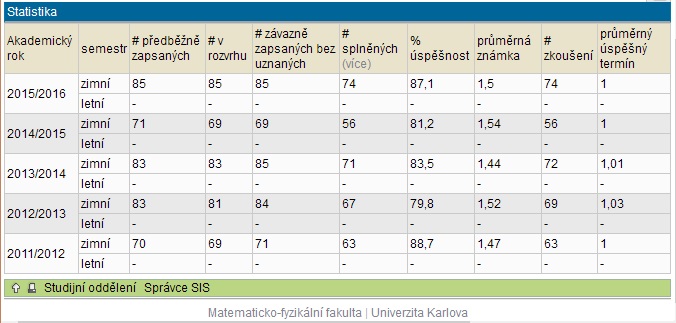 vlastní stránka
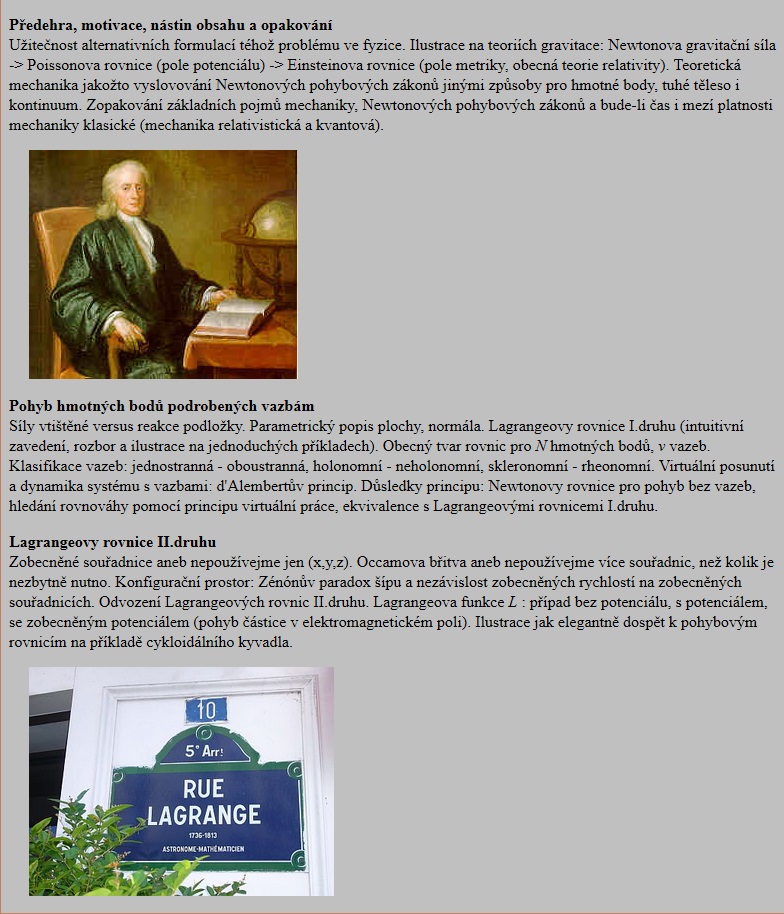 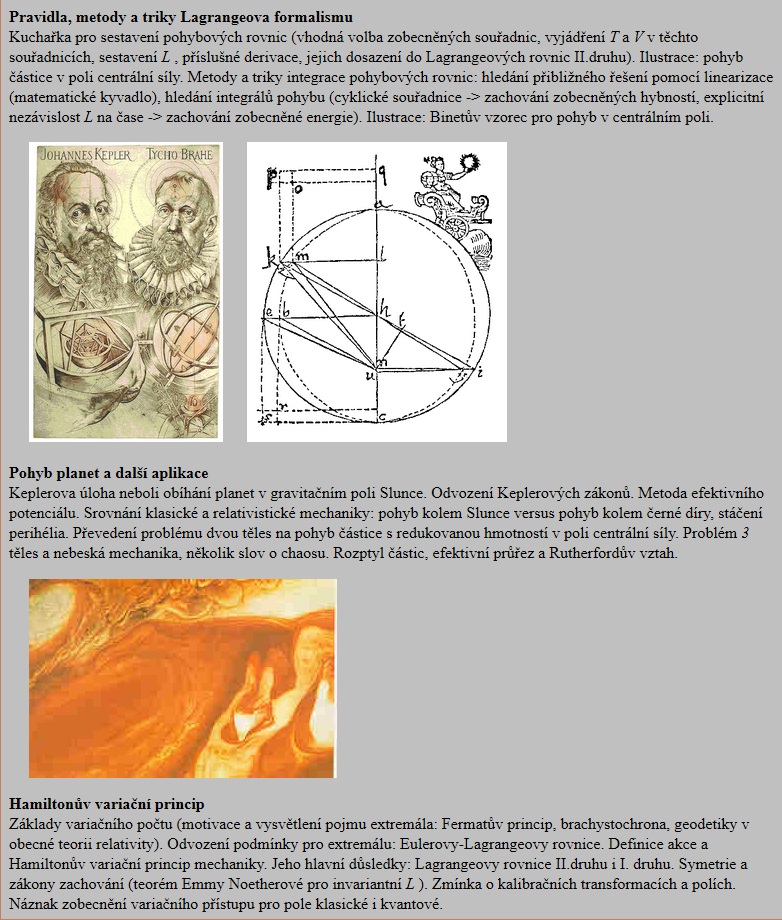 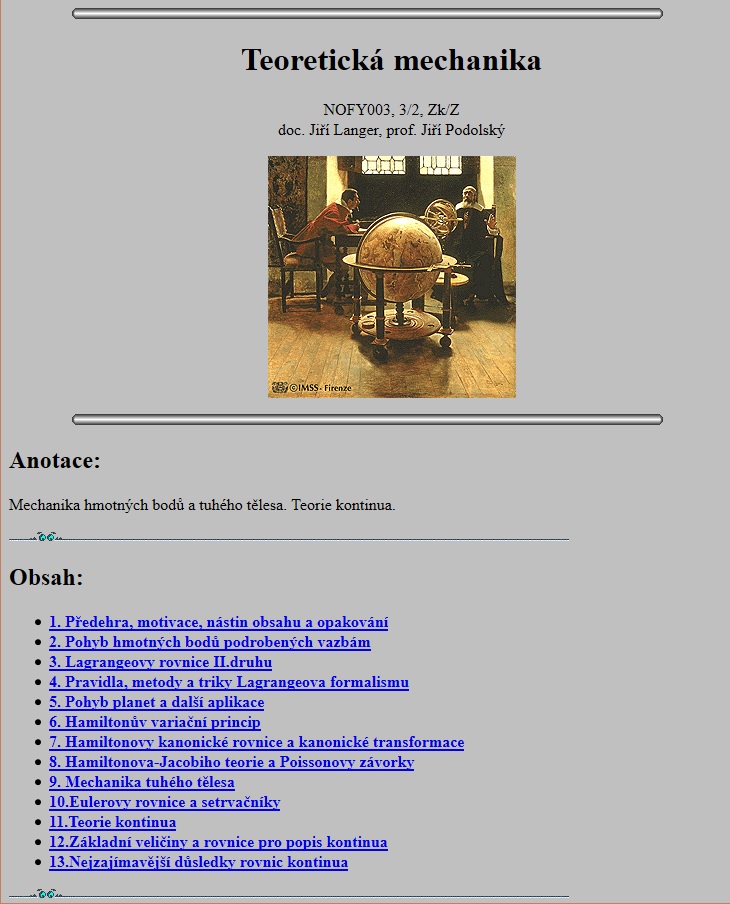 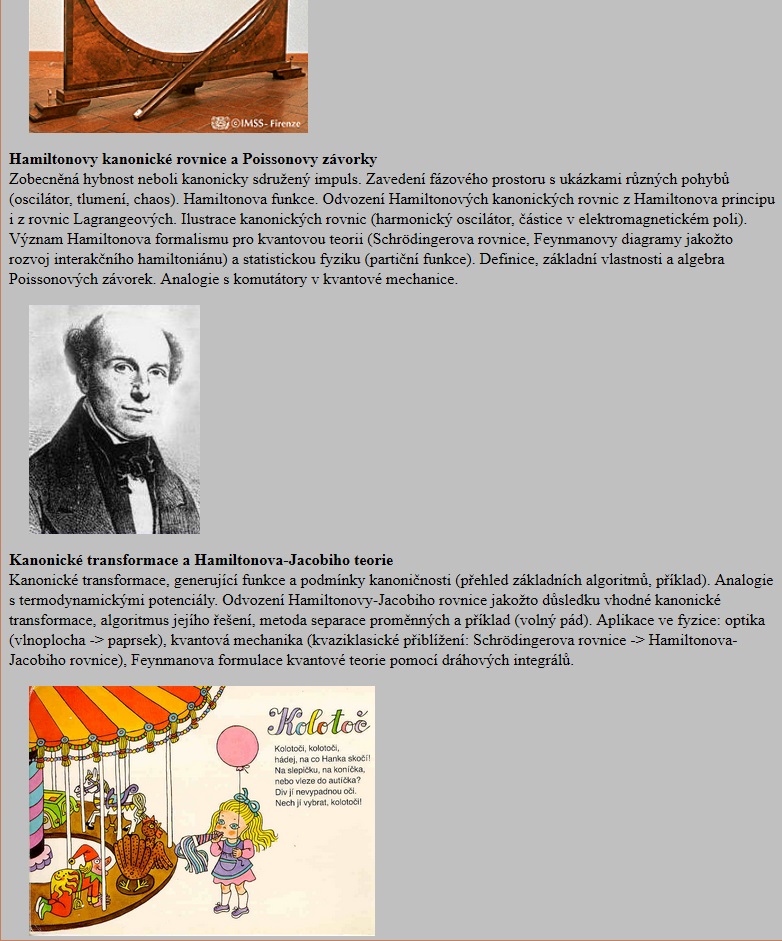 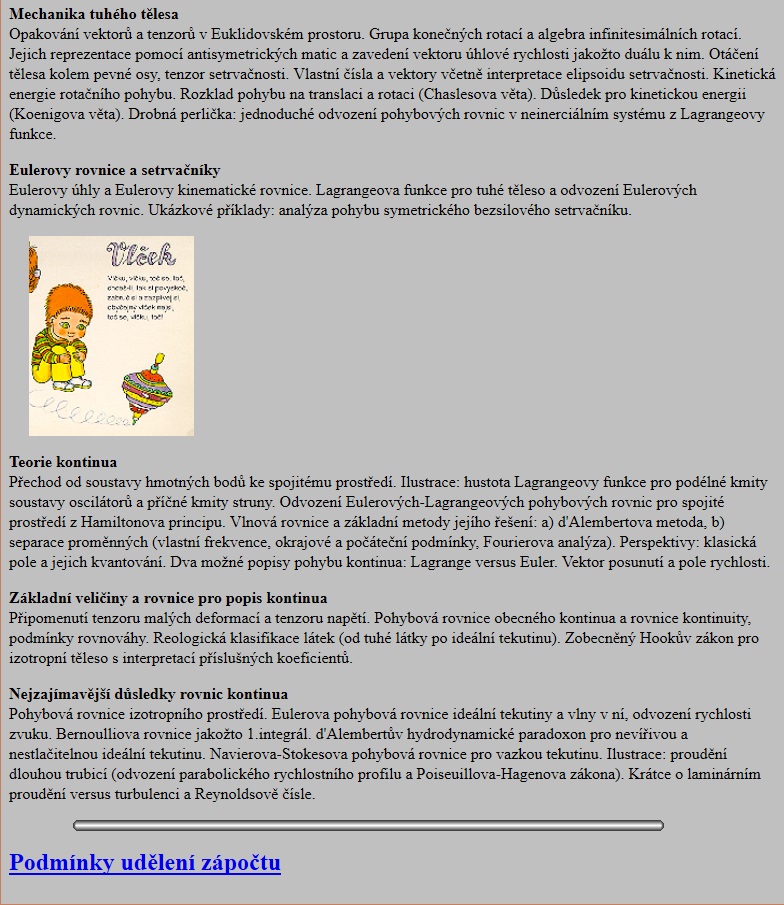 metoda výuky, podmínky udělení zápočtu
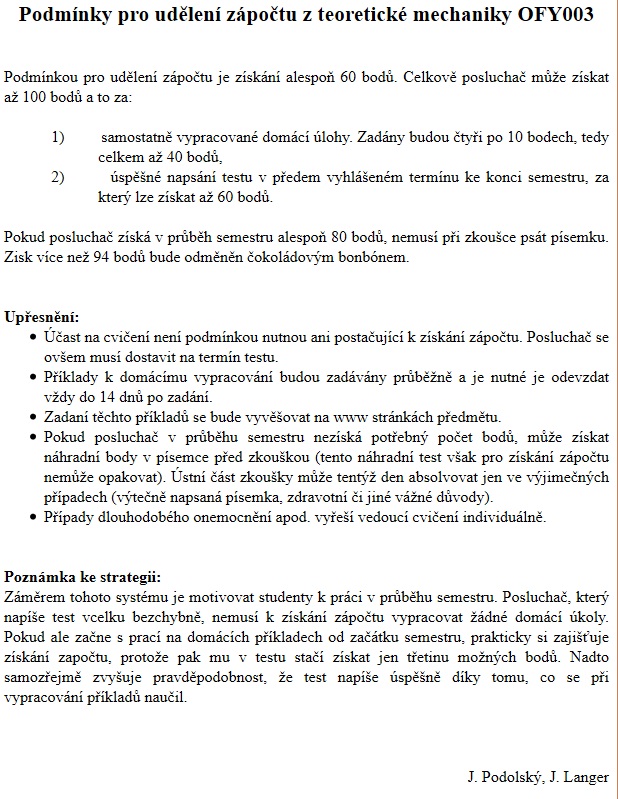 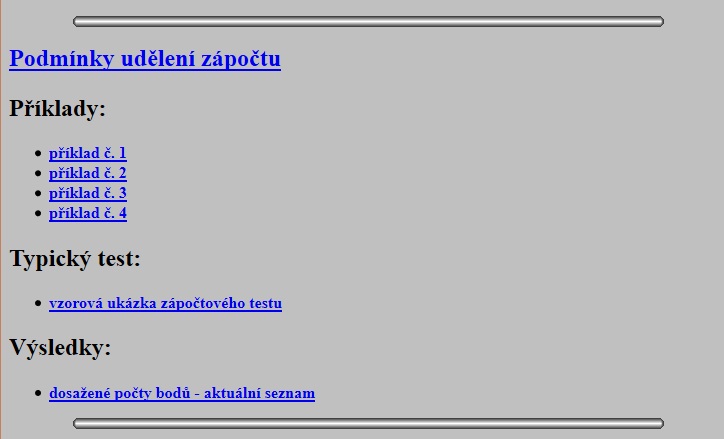 maximum 100 bodů za semestr  
4 domácí úkoly po 10    =  40
1 test   (3 úlohy po 20)  =  60
odměna:
alespoň 60 bodů =  zápočet
alespoň 80 bodů =  bez písemky
alespoň 95 bodů =  čokoláda
hlavní cíl: průběžná práce studentů
 metoda:   pozitivní motivace
typické příklady a test
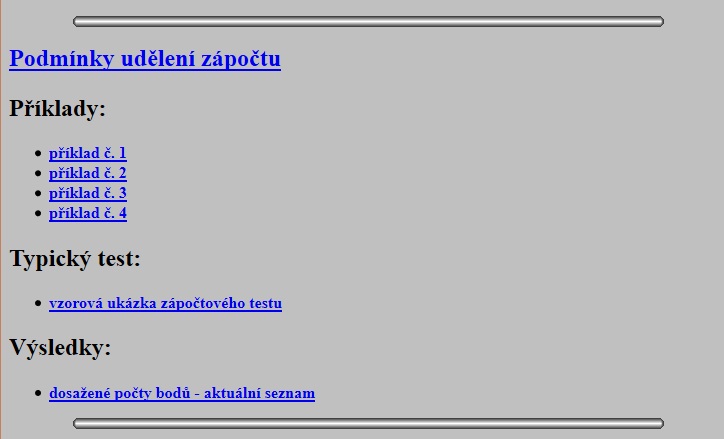 1
2
3
4
test
literatura a vlastní skripta
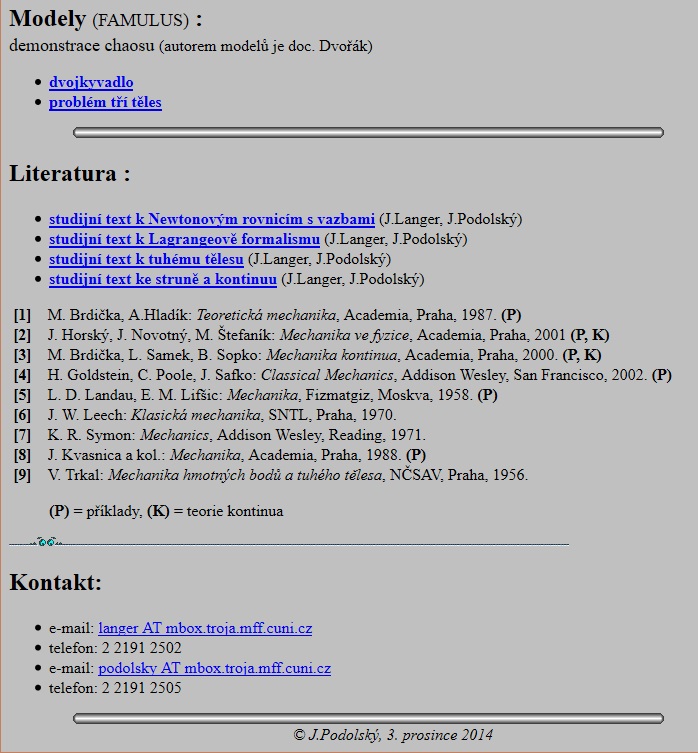 1
2
3
4
snaha o: 
maximální srozumitelnost
logickou strukturu
grafickou přitažlivost
úplnost a přitom stručnost
  nesnadné najít optimum
trojice propojených výuk mechaniky
klasická povinná přednáška   3 hodiny	     skripta, klasické učebnice

klasické povinná cvičení         2 hodiny	     sbírka příkladů (zatím chybí)
a nově též

moderní volitelná přednáška   2 hodiny	     speciální skripta
hlavní cíl: teoretická mechanika
 v jazyce diferenciální geometrie
 tedy vyjádření bez souřadnic !
od roku 2004 zcela nový předmět  NTMF069
studijní plán bakalářského oboru Obecná fyzika

2. ročník
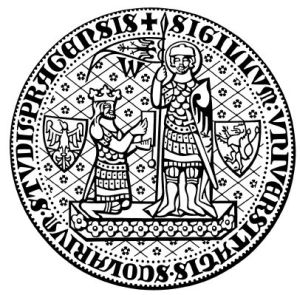 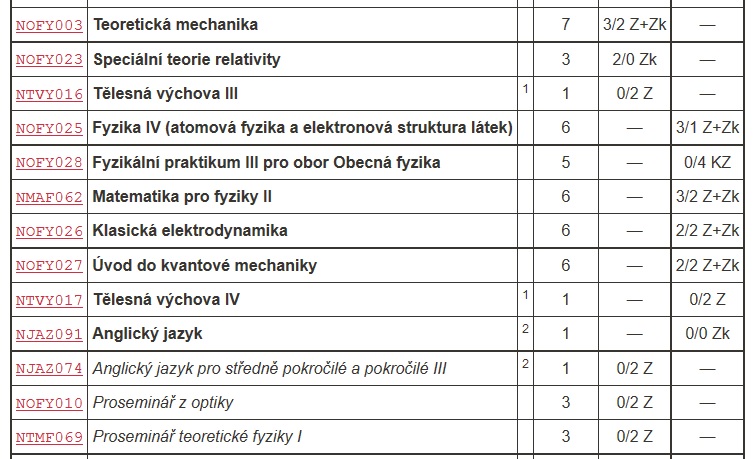 volitelný předmět
zimní semestr, 3 kredity
rozsah výuky 0/2  Z
předmět NTMF069 v SIS
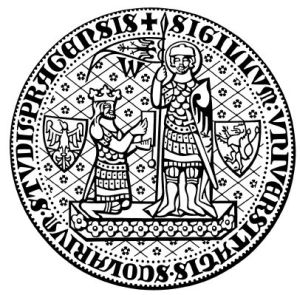 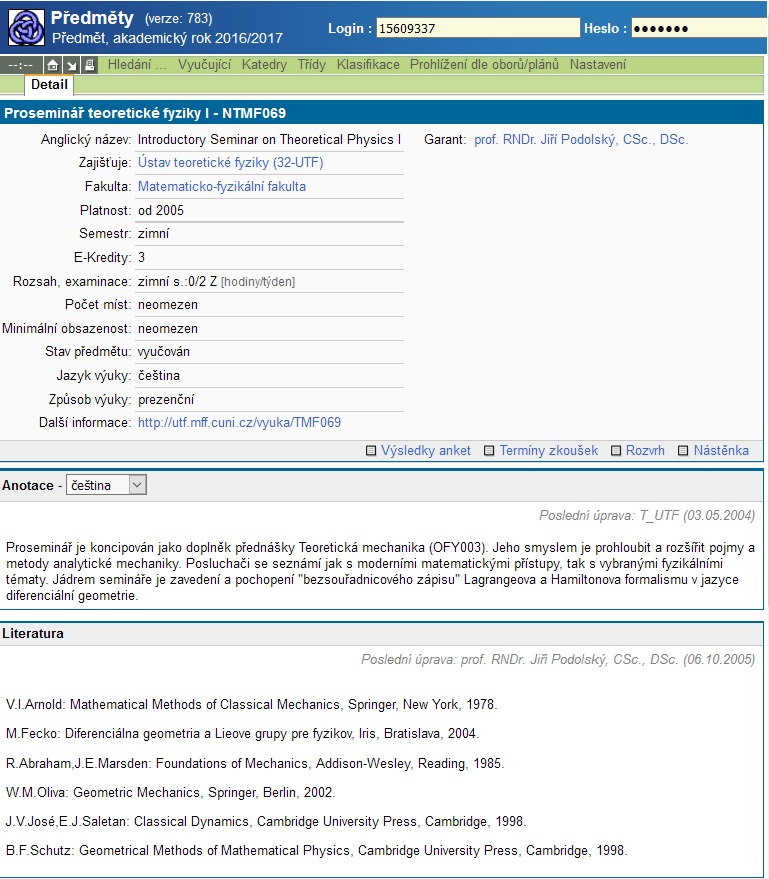 statistika za posledních 5 let
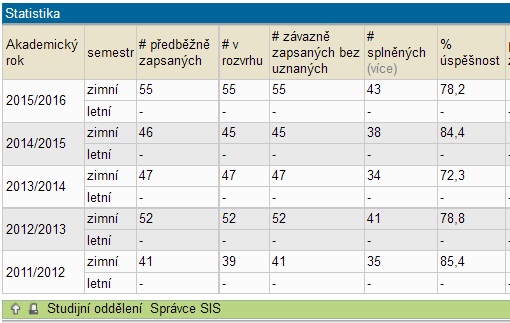 vlastní stránka
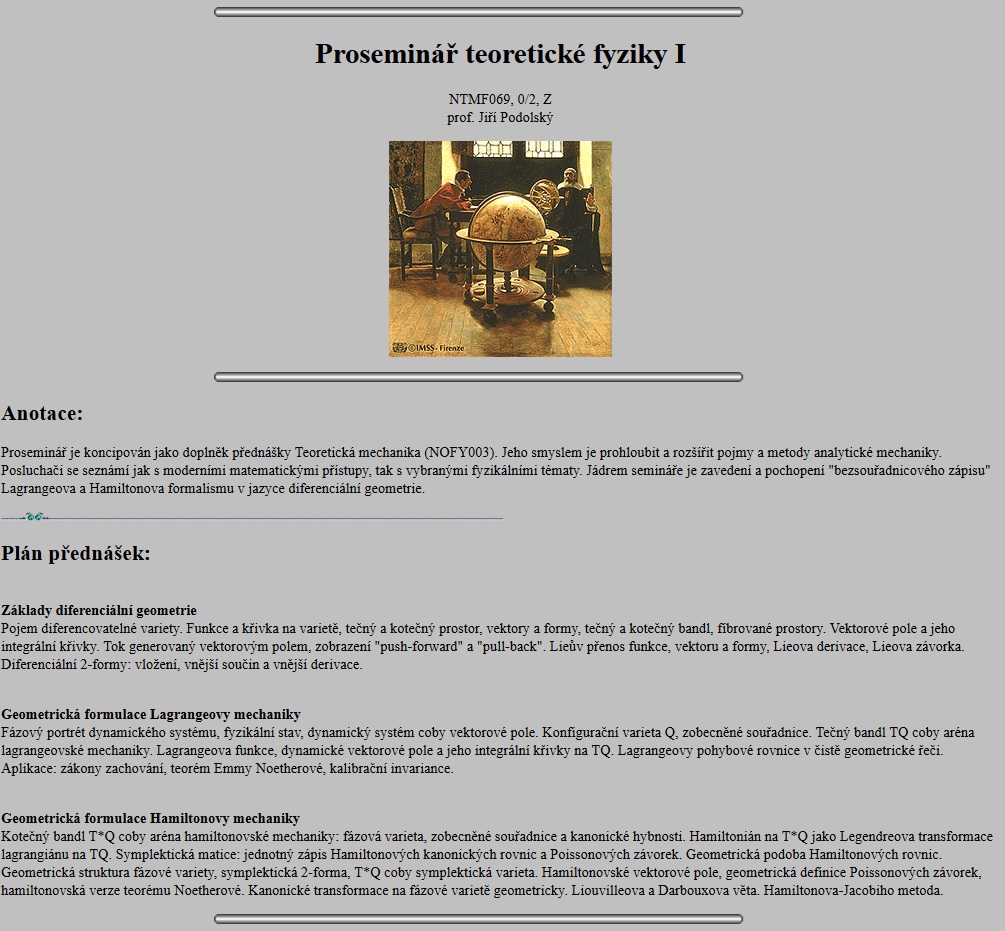 vlastní skripta
1
nezbytný matematický aparát
řešení (soustav) 
    obyčejných diferenciálních rovnic
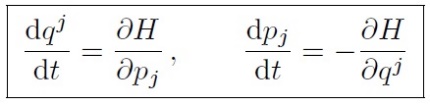 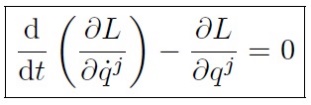 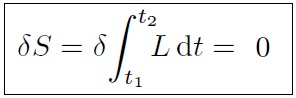 variační počet
Lieovy algebry a grupy
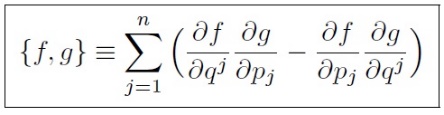 lineární algebra a tenzorový počet
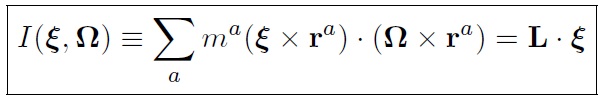 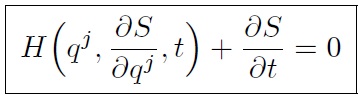 parciální diferenciální rovnice
Fourierovy řady
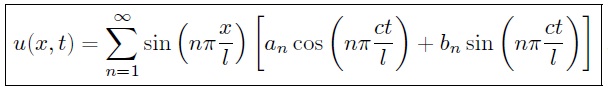 aparát diferenciální geometrie
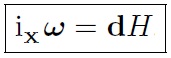 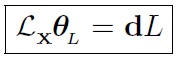 další souvislosti
teoretická mechanika je klíčová pro
    navazující fyzikální obory
        kvantová mechanika, relativistická fyzika, teorie pole klasická i kvantová
je nezbytná pro astronomii a vědy o Zemi
        nebeská mechanika, teorie kontinua (geofyzika, fyzika atmosféry)
studenti se v ní přirozeně seznamují s užitečností
    velké šíře matematických metod
lze v ní pěkně ilustrovat dějinný vývoj
    fyzikálního myšlení i matematického formalismu
obecná ponaučení ?
mám pocit, že
výuka je úspěšná, jen pokud má jasnou strukturu
každá přednáška i cvičení musejí být pečlivě připraveny
přednáška je divadelní představení svého druhu, 
    musí být dynamická, aby studenti udrželi pozornost
historické poznámky a přesahy jinam pomáhají (není-li jich příliš mnoho)
jasné stanovení cíle a intuitivní pochopení podstaty
    by mělo předcházet rigoróznímu technickému popisu
se studenty je nutné mít kontakt a vytvořit pozitivní atmosféru
studenty je nutno pozitivně motivovat, nikoli trestat